CITY OF STAMFORDANTI-BLIGHTShawn ReedAntiblight@stamfordct.govMarch 8, 2024
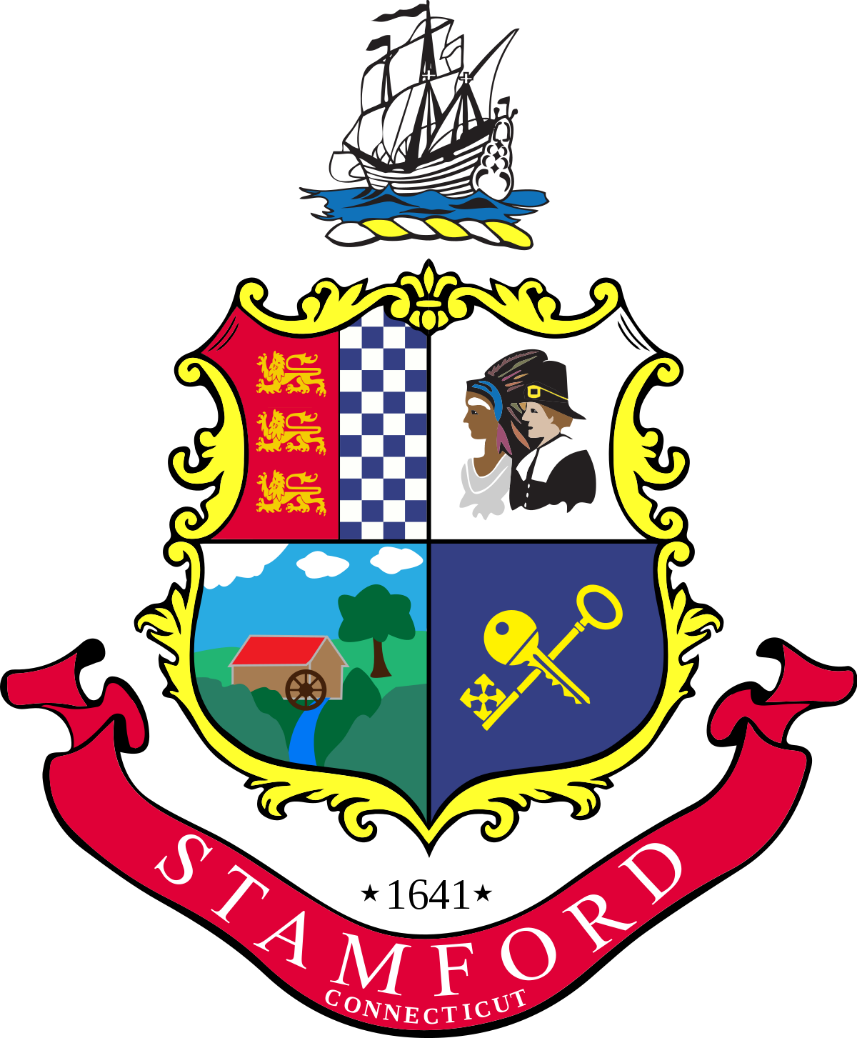 1
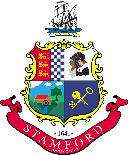 Board Of Finance - PPT Requirements
Staffing Updates					            New Citation Officer – Shawn Reed		                                              Code Enforcement Coordinator (new title) – Christine Williamson 

Possible Financial Adjustments
The Anti-Blight Department can create a system with our legal consultant that ensures that our department stays within the budgeted amount for legal expenses.
2
Department Organization Chart
Director of Operations
Citation Officer – Shawn Reed
Code Enforcement Coordinator –Christine Williamson
3